ATO Cyber Day
ACG Cyber Tools
Cyber Tools Team, AJW-B4
Mission Statement
Enable stakeholders to make risk-informed cybersecurity decisions by automating all cybersecurity processes and functions and creating a data driven framework

Tools function 
Automate all other cybersecurity processes and functions including but not limited to cyber security risk assessment, authorization documents, authorization workflows, POAM management etc. 
Create a data driven framework for all tools to ensure objective and repeatable cybersecurity assessments
2
NORA Overview
3
NORA: Standardized Measurement
4
NORA Benefits to Stakeholders
ACG Cyber Tools: Authorization Management
Authority to Operate Automation Module (ATOM)
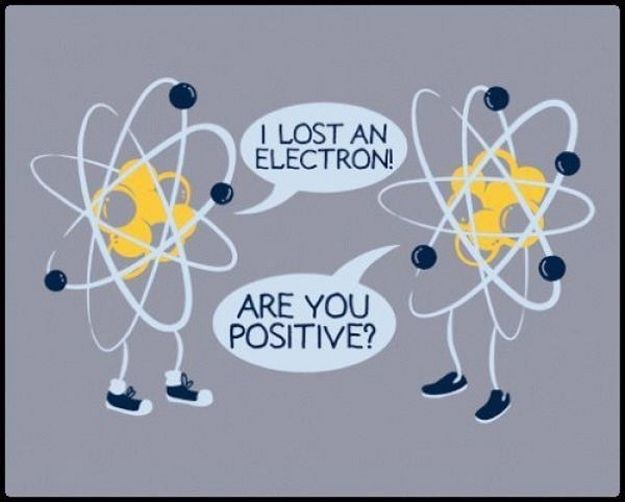 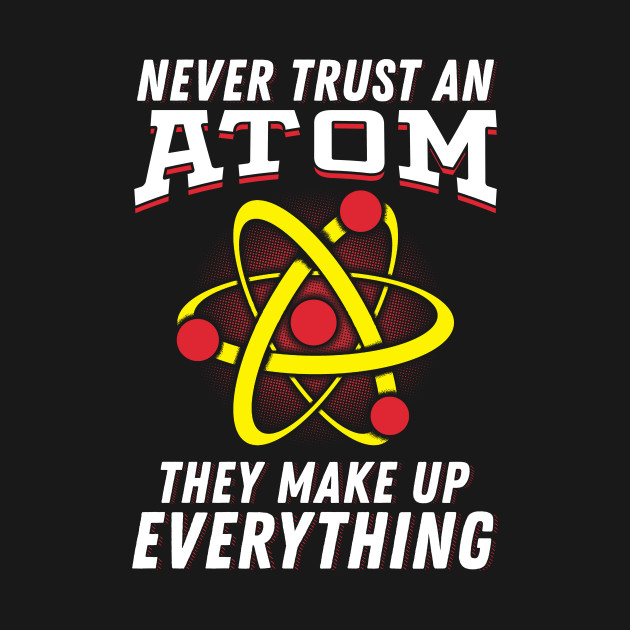 6
ATOM
Authorization Process/Workflow Automation
Authorization Documentation Automation/Digitization (SCD, ISCP, NSCP)
Support data calls
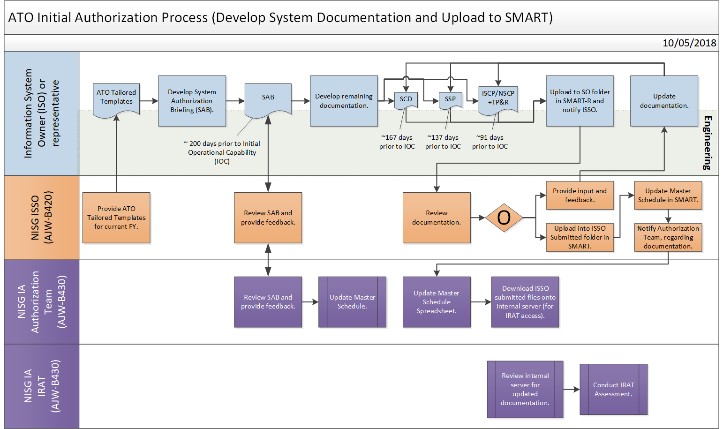 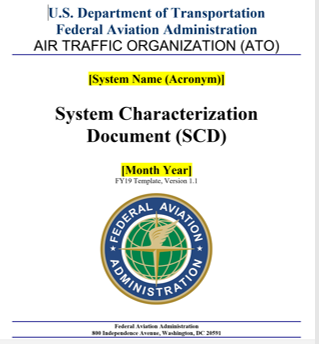 7